Quy tắc phát âm đuô ‘S’ 
nếu từ có tận cùng là :k, p, t, gh, ph, f, th thì  s được phát âm là /s/
nếu từ có tận cùng là : sh, ch, x, ss, ce, ge, z thì S được phát âm là /iz/
nếu động từ là các âm còn lại thì S được phát âm là /z/
Chú ý: say/sei/; says/sez/; said/sed/
Quy tắc phát âm đuôi ‘ed’
nếu từ có tận cùng là : k, p, gh, ph, ce, ge, ss, ch, sh, x, z thì ed -> /t/
nếu từ có tận cùng là : t, d thì ed -> /id/
nếu từ có tận cùng là âm còn lại thì ed -> /d/
Chú ý: các từ sau có đuôi ED được phát âm là /id/ : naked(trần truồng); 
crooked (cong);            ragged(nhàu,cũ); 
Wretched (khốn khổ);      
rugged(ghồ ghề); 
learned (uyên bác);        
Deservedly (xứng đáng); 
supposedly;                 allededly(cho là); 
markedly(một cách rễ ràng)
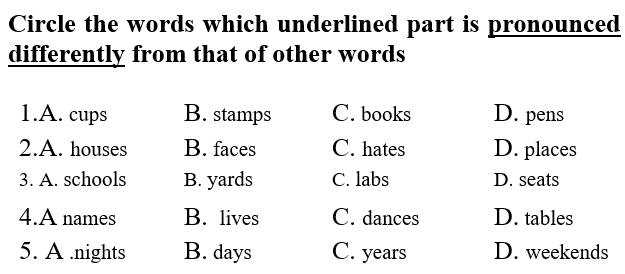 A. minded		B. posted	    C. painted		D. passed

A. phoned		B. planned	    C. played		D. practiced

A. pulled		B. pushed	    C. preferred		D. raised

A. wanted		B. shouted	    C. played 		D. needed

5. A. handed		B. hoped	    C. liked		         D. shopped
Tiết 2: NGUYÊN ÂM
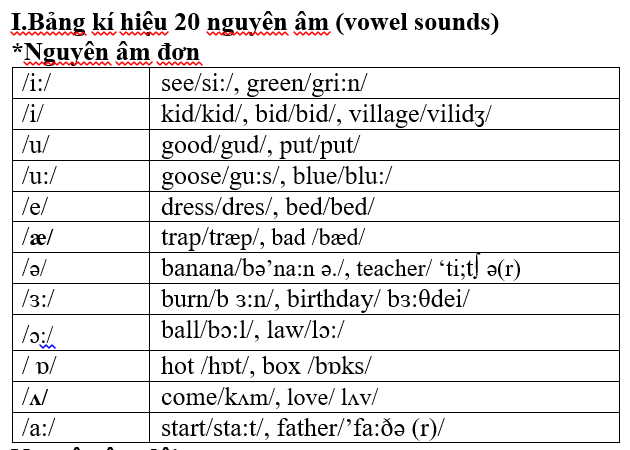 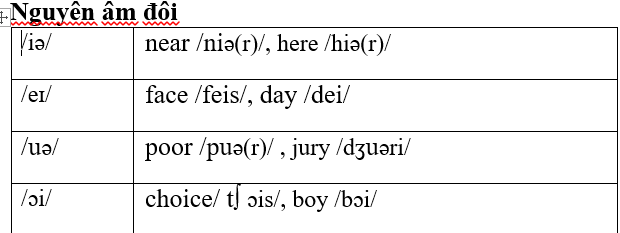 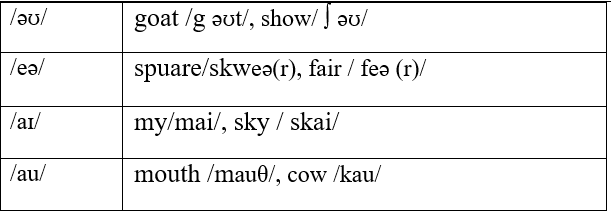